Global Peace Index 2022
Overview & key findings
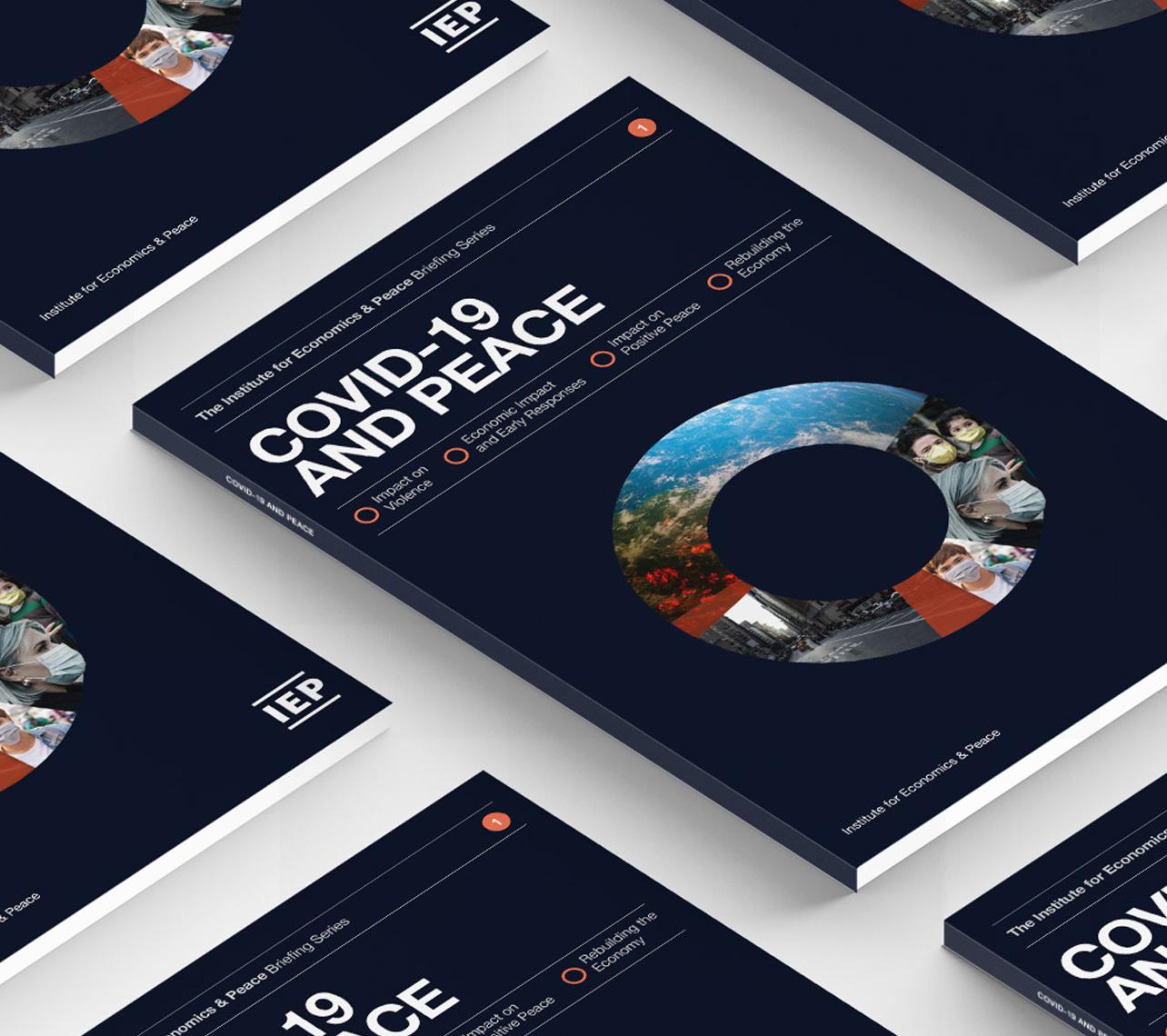 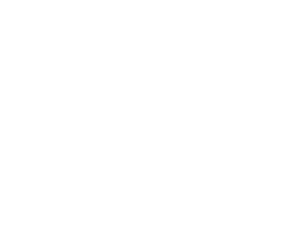 The Institute for Economics and Peace is an independent, not-for-profit think tank dedicated to building a greater understanding of the key drivers of peace, as well as identifying the economic benefits that increased peacefulness can deliver.
Our international offices
Brussels
The Hague
New York
Sydney Head Office
Mexico City
Harare
Institute for Economics and Peace
Research used extensively by organisations, including the OECD, Commonwealth Secretariat, World Bank and the United Nations
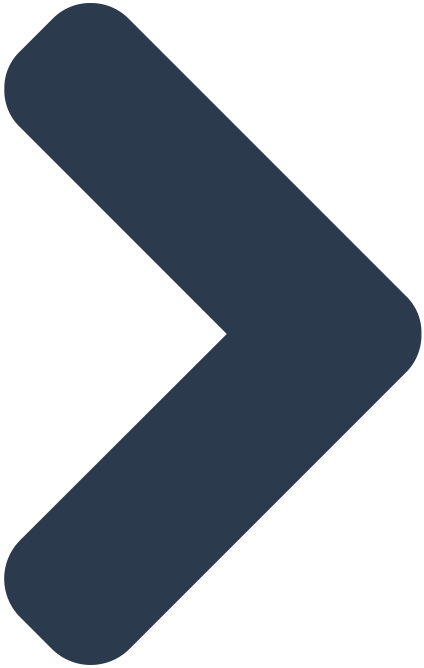 27BN
1.3BN
152
Work is included in 1,000s of university courses
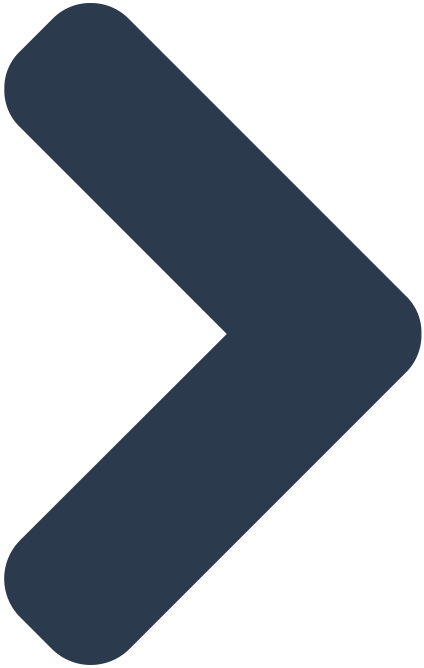 MEDIA REACH
SOCIAL REACH
COUNTRY REACH
Over 500,000 downloads of IEP reports in the last 12 months
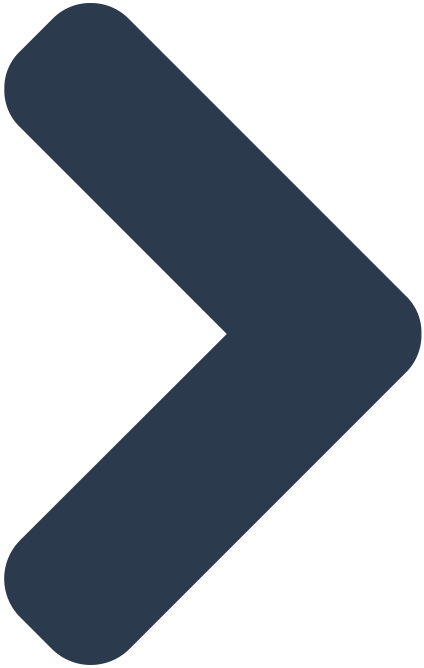 10
15000
1.4M
PUBLISHED REPORTS
BOOK REFERENCES
WEB VISITORS
Contents
Methodology
Ukraine
Key findings
Trends
Economic value of peace
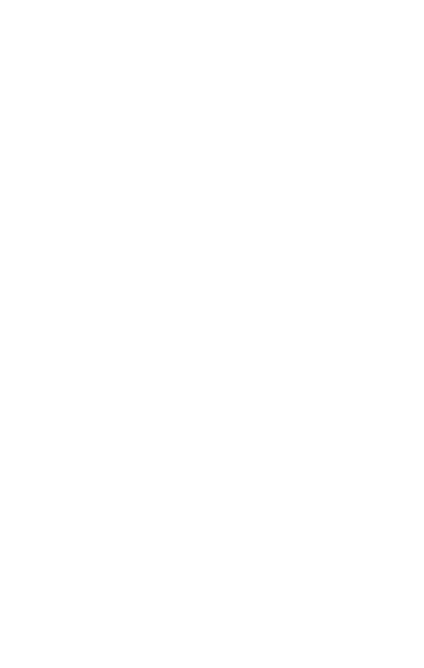 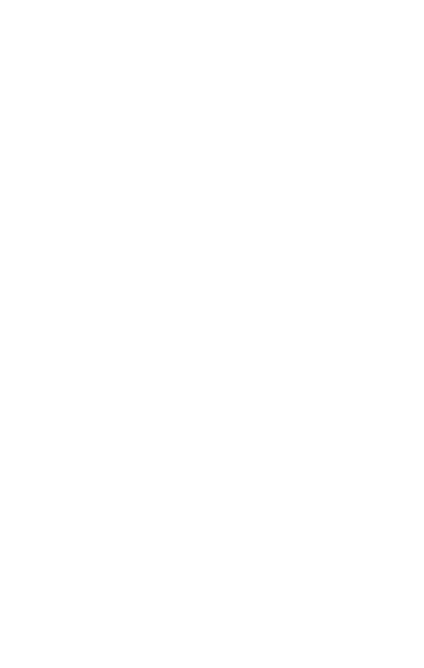 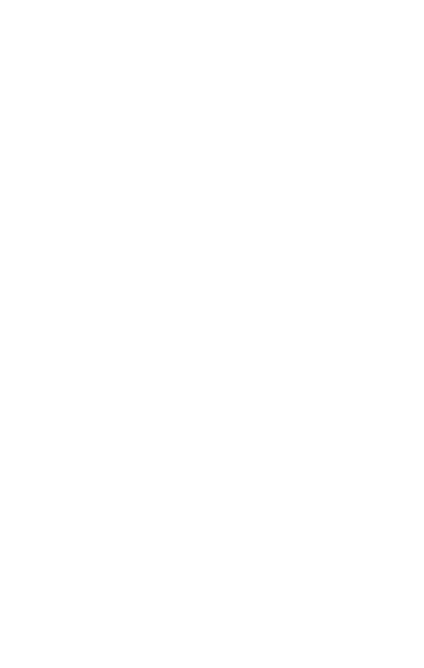 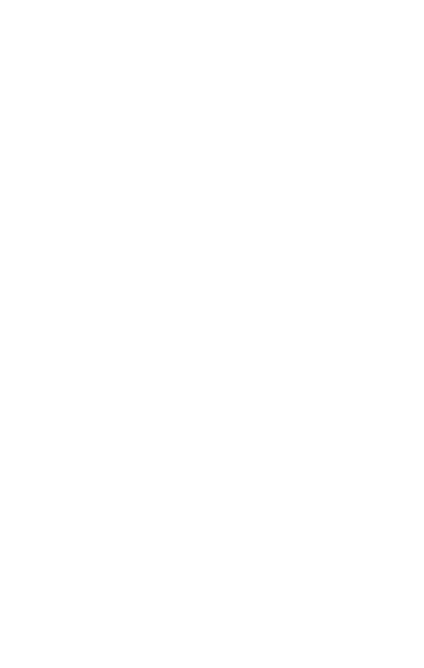 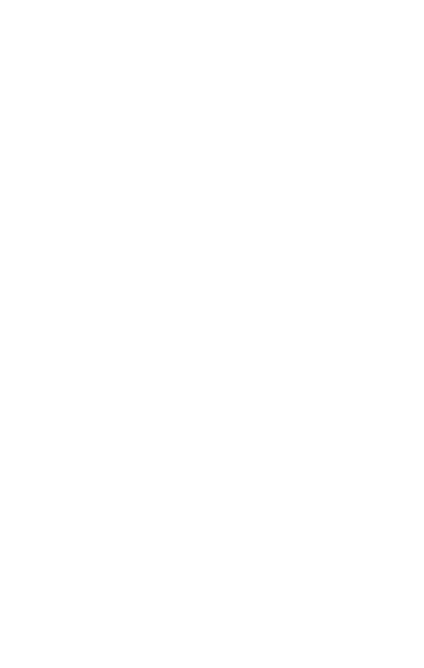 The Global Peace Index
Ranks
Now in its
99.7% of world’s population covered
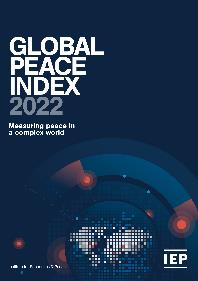 16th
163
year
countries
Using
Guided and overseen by a panel of International Experts
Developed by the Institute for Economics and Peace
23
Indicators weighed on a 1-5 scale
The Global Peace Index Indicators
7
6
10
measures of militarisation
measures of societal safety 
and security
measures of ongoing domestic and international conflict
Including: military expenditure, number of armed service personnel, ease of access to small weapons
Including: number of refugees and IDPs, impact of terrorism, homicide and incarceration rates
Including: intensity of organized internal conflicts, relations with neighbouring countries and number of deaths from conflict
01.
The Impact of the war in Ukraine
Feeling safer than five years earlier, 2019 and 2021
Between 2019 and 2021, there was a sizable increase in the proportion of Ukrainians feeling safer than five years earlier, while the proportion of Russians declined slightly.
Top risks identified by Ukrainians in 2021
Only about one in 15 Ukrainians identified “war and terrorism”  as their biggest concern.
War and terrorism
“Economy-related” issues as top concern, Russia, 2019 and 2021
Between 2019 and 2021, the proportion of Russians ranking economy-related issues as their top concern increased nearly threefold.
Life satisfaction and optimism about the future, 2019 and 2021
Between 2019 and 2021, the percentage of Ukrainians rating their current life conditions and their future prospects as the “best possible” more than doubled.
Capacity of government to deal with a disaster, 2021
In 2021, only one in five Ukrainians believed their government was well prepared to deal with a disaster.
Impact of the war in Ukraine
The conflict exacerbated the trend of rising food prices, supply chain shortage and rising inflation
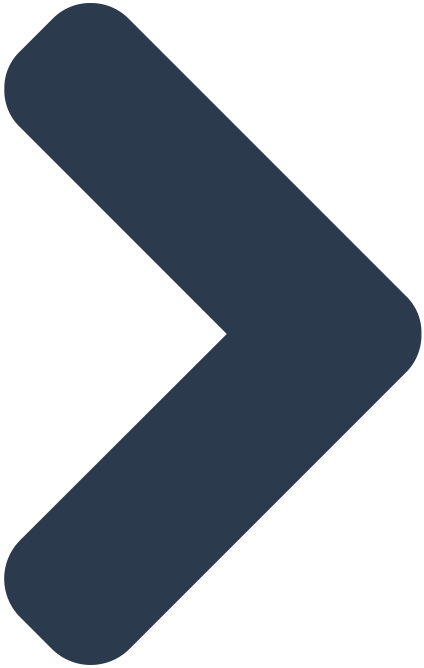 Social media is changing the way intelligence is gathered - Intelligence is shared instantaneously, raw and with little analysis.
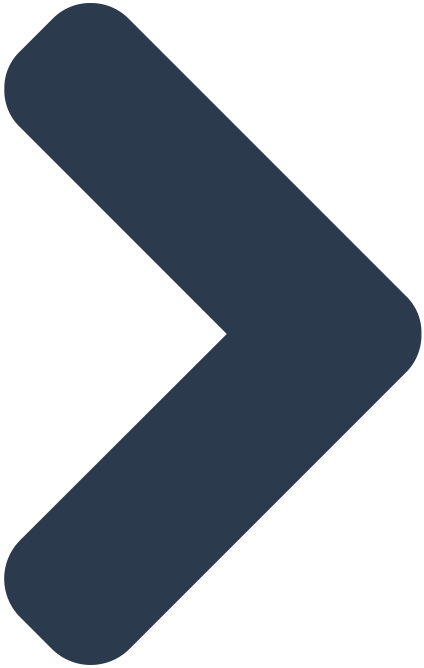 Some of the sub-Saharan African nations already struggling with food insecurity and undernourishment have been historically highly reliant on grain supplies from Russia and Ukraine.
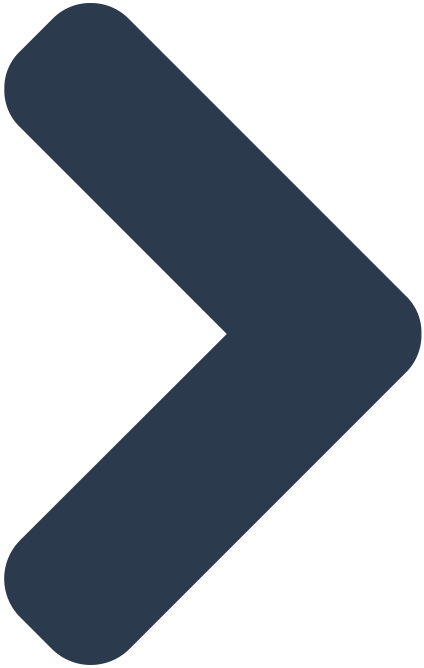 NATO members pledges go spend 2% of GDP would increase their military expenditure by 7%
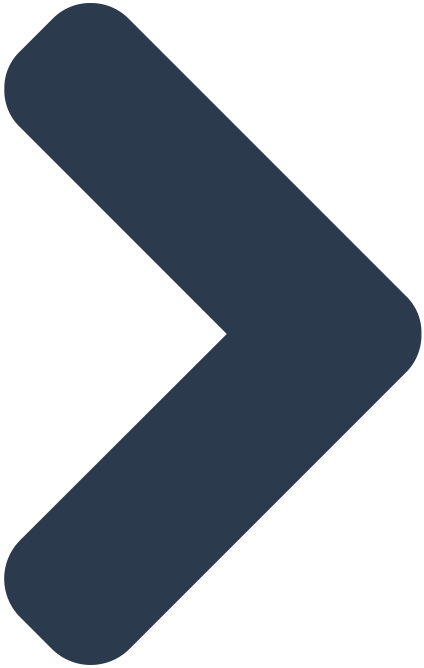 Global Military Expenditure
Military expenditure had been increasing in nominal terms over the past decade. However, relative to GDP, expenditure declined from 4 per cent in the 1980s to 2 per cent in recent years.
NATO Military Expenditure
If all NATO members comply with the bloc’s minimum required threshold of military expenditure of 2 per cent of GDP, the bloc’s military expenditure would increase by 7 per cent, or $83 billion, from 2021 levels.
Military Expenditure – Global Trends
If global spend rises according to the expected rise among NATO members, military expenditure could rise to 2.17 per cent of GDP. This would be twice the size of the increase recorded from 2014 to 2021.
Global Military Expenditure - Europe
Military expenditure in Europe rose relative to GDP in recent years.
Global Military Expenditure – United States
The US has pledged an increase in spending for 2022
Global Military Expenditure - Germany
To meet the NATO recommended threshold, German military spending would have to increase by twice the amount of the increase recorded from 2019 to 2020
Global Military Expenditure - UK
The UK is already above NATO’s minimum spending threshold
Global Food Prices
The War in Ukraine exacerbated a trend increase in food prices that had already started in 2021, as a result of the lockdowns, supply chain disruptions and quantitative easing.
Undernourishment
Higher food prices will accelerate the rise in the number of undernourished persons.
Global Logistic Lines
The war disrupted supply lines in the Black Sea. Ukraine ships 98 per cent of its grains for exports through its seaports. Blue lines indicate shipping routes.
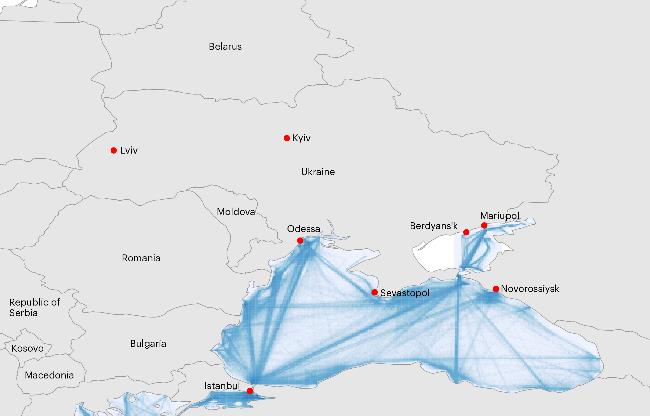 02.
Key
Findings
Global Peace Index 2022
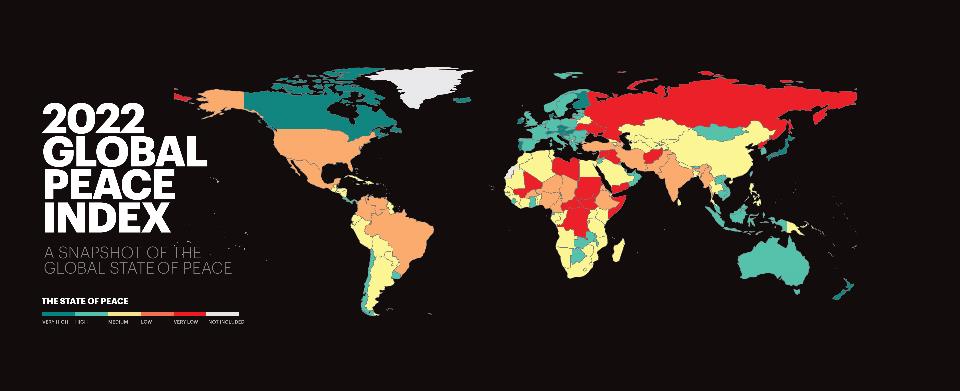 State of Peace in 2022
90
The average level of global country peacefulness has deteriorated by
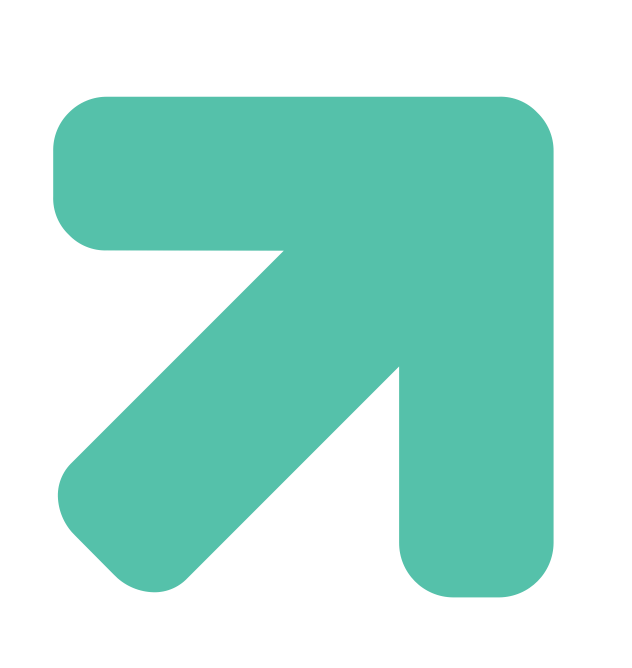 countries became more peaceful
71
0.3%
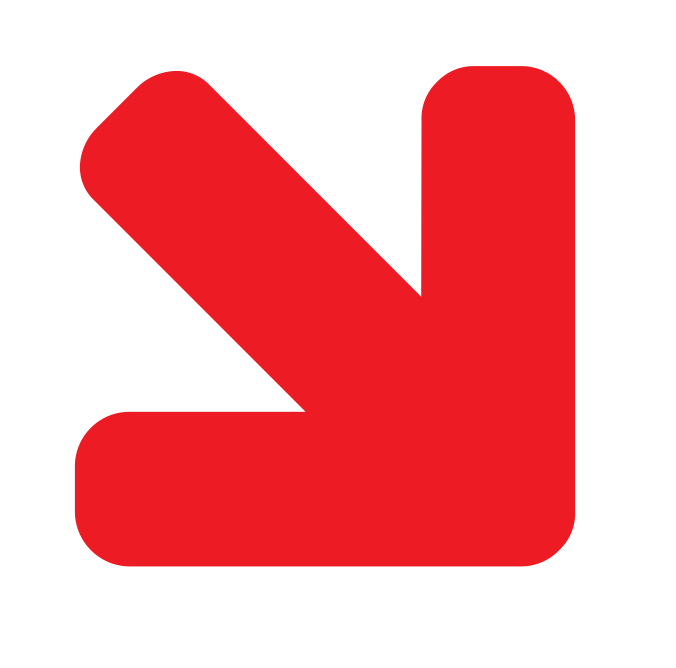 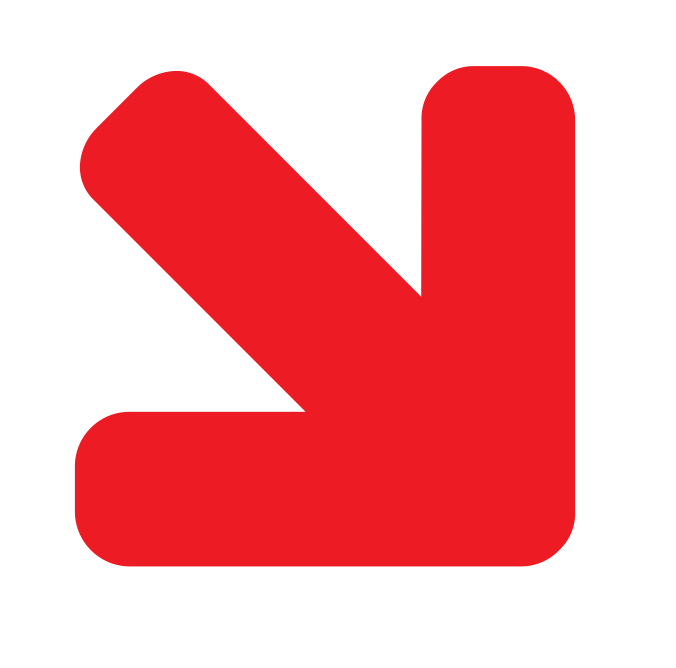 countries deteriorated
This is the eleventh deterioration in the last 14 years.
Improvements were driven by changes in:
Terrorism Impact
Incarceration rates
Military expenditure (% of GDP)
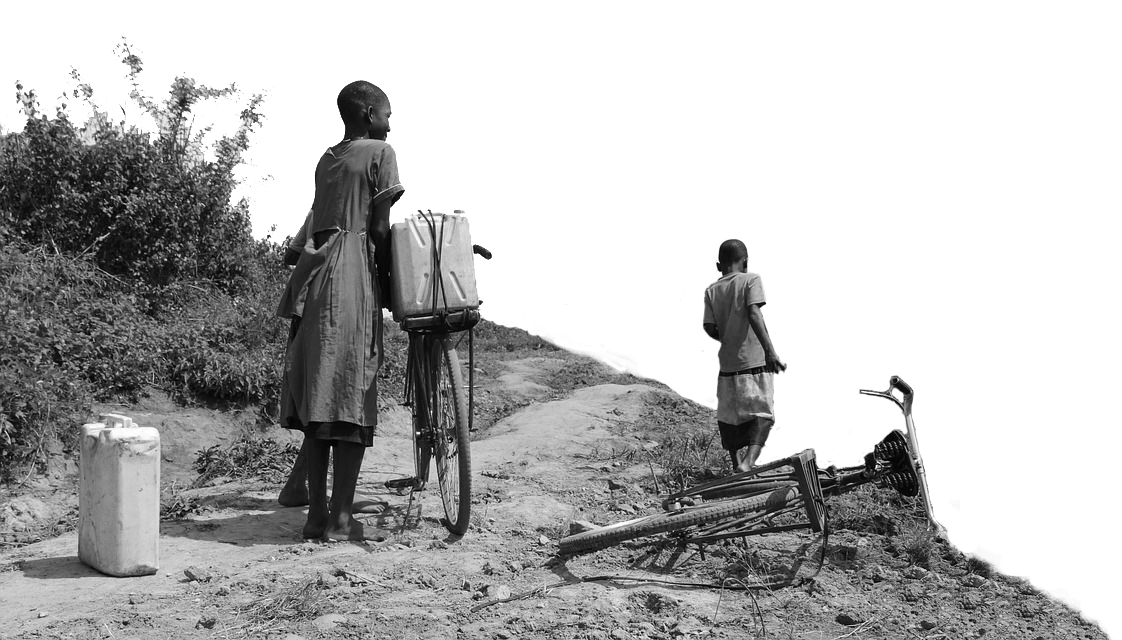 Deteriorations primarily driven by changes in:
Refugees and IDPs
Political Terror Scale
Neighbouring Countries Relations
2022 key findings
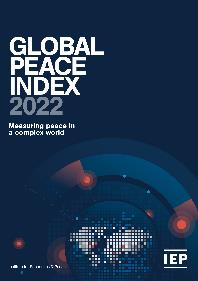 Iceland remains as the most peaceful country in the world, Afghanistan the least.
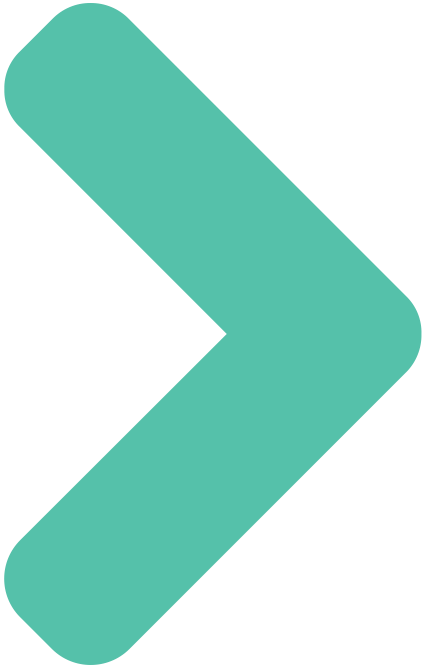 Peace lowest since inception of GPI – down 3.2%.
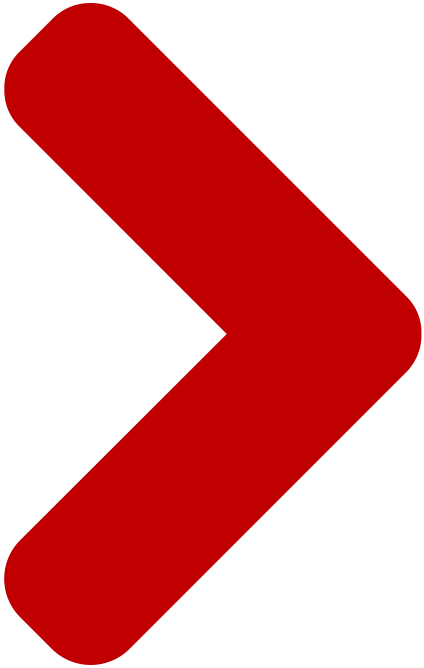 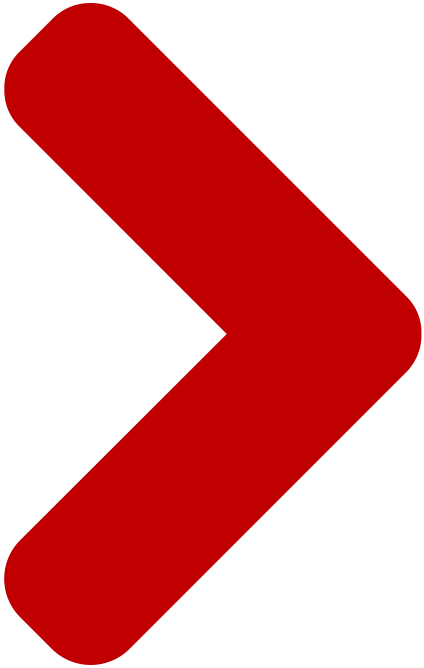 Ukraine biggest deterioration, Russia 4th least peaceful country.
Worst scores since inception of GPI – political terror scale, political instability, neighbouring country relations, refugees and IDPs.
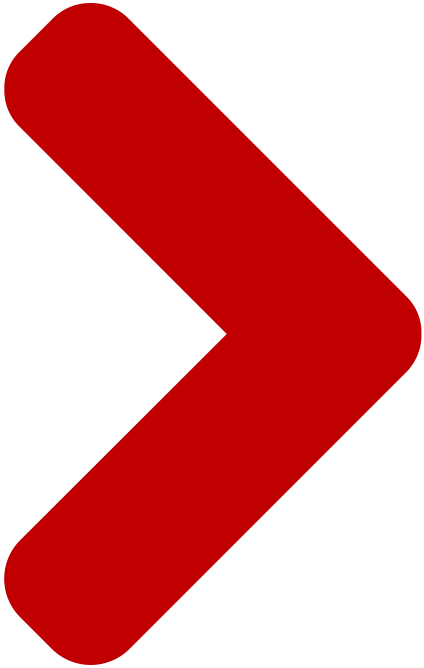 Inflation, food crisis, supply chain issues  and economic conditions likely to fuel further deteriorations in peace.
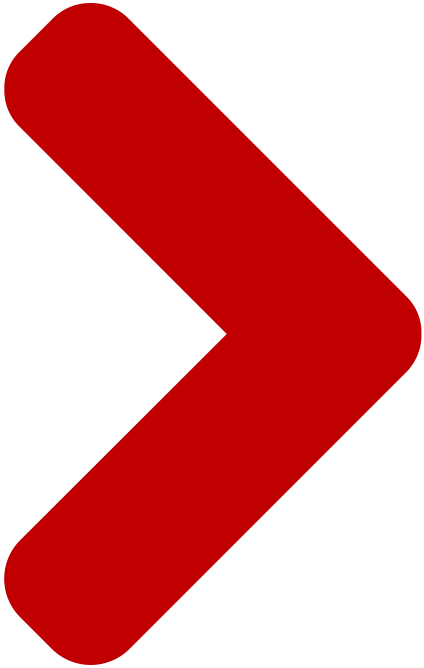 2021 key findings - continued
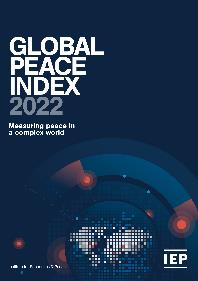 Militarisation improved last year and for last 14 years – 113 improved
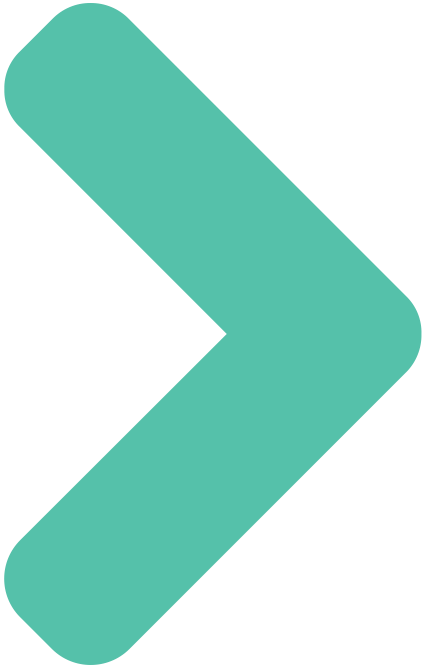 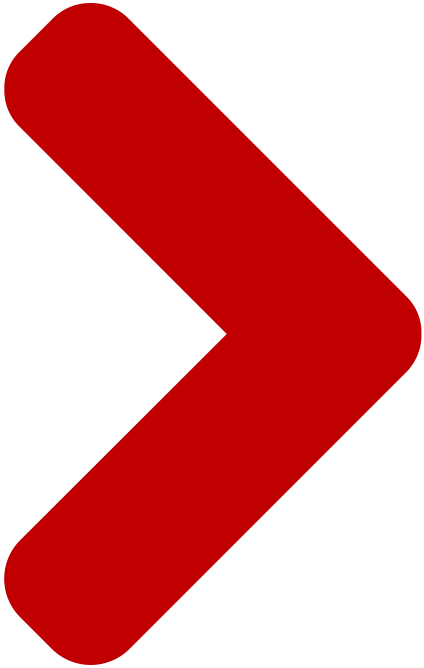 Underlying measures of resilience deteriorating – corruption, group grievances, fractionalised elites and quality of information
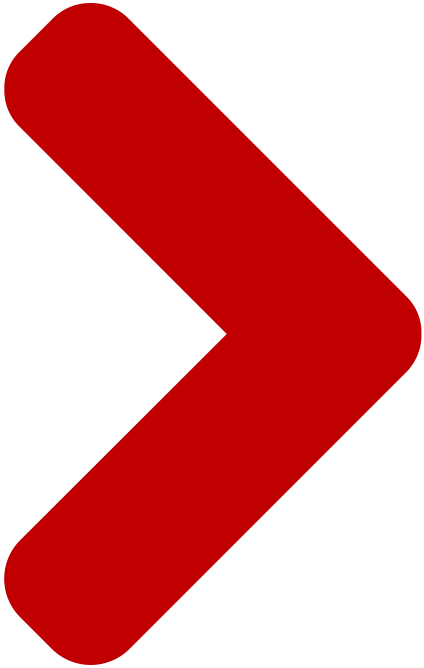 Violent demonstrations deteriorate by 49% since 2008 – 126 countries, only 22 improve
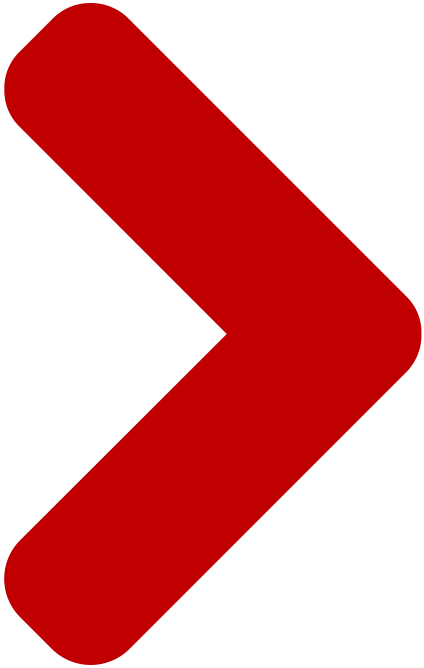 Global impact of violence $16.5 trillion – 10.9% of global GDP
War is devastating on global economy – hard to win
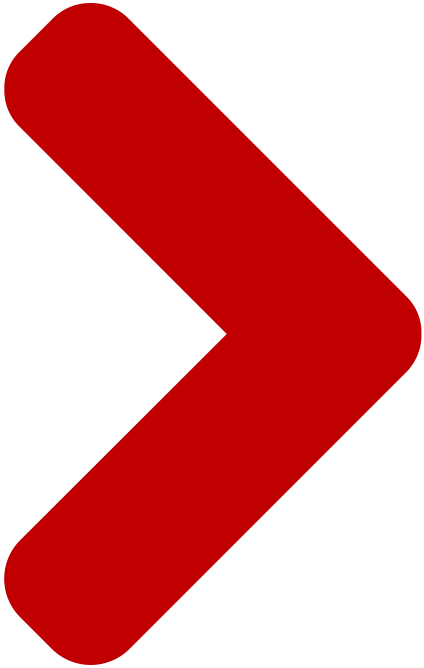 10 most peaceful countries
1
ICELAND
Rank change:
2
NEW ZEALAND
Rank change:
4
6
7
DENMARK
Rank change: 1
PORTUGAL
Rank change: 1
SLOVENIA
Rank change: 3
10
3
5
8
9
CZECH REPUBLIC
Rank change: 1
SINGAPORE
Rank change: 1
JAPAN
Rank change: 1
IRELAND
Rank change: 3
AUSTRIA
Rank change: 2
10 least peaceful countries
CONGO, DRC
Rank change: 1
CENTRAL AFRICAN REPUBLIC
Rank change: 1
SUDAN
Rank change: 2
158
155
154
160
YEMEN
Rank change:
SYRIA
Rank change:
162
161
RUSSIA
Rank change: 5
AFGHANISTAN
Rank change:
SOUTH SUDAN
Rank change: 1
IRAQ
Rank change: 2
SOMALIA
Rank change: 2
163
159
157
156
5 most improved countries
ALGERIA
SAUDI ARABIA
EGYPT
LIBYA
PHILIPPINES
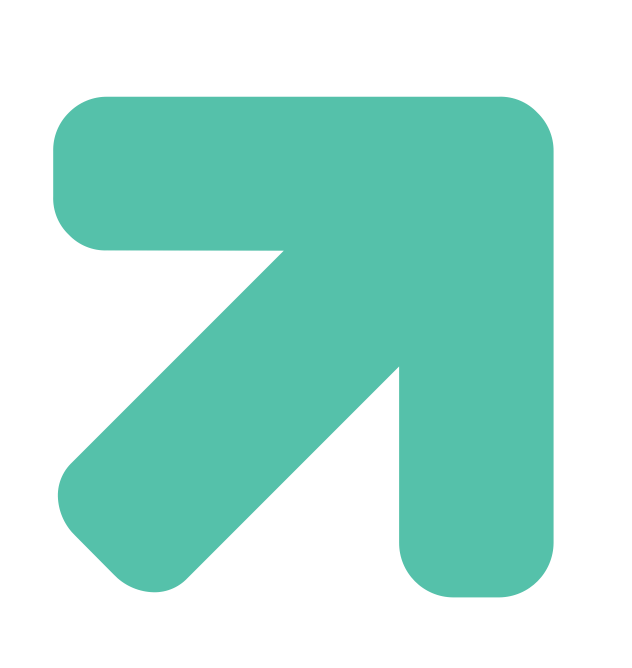 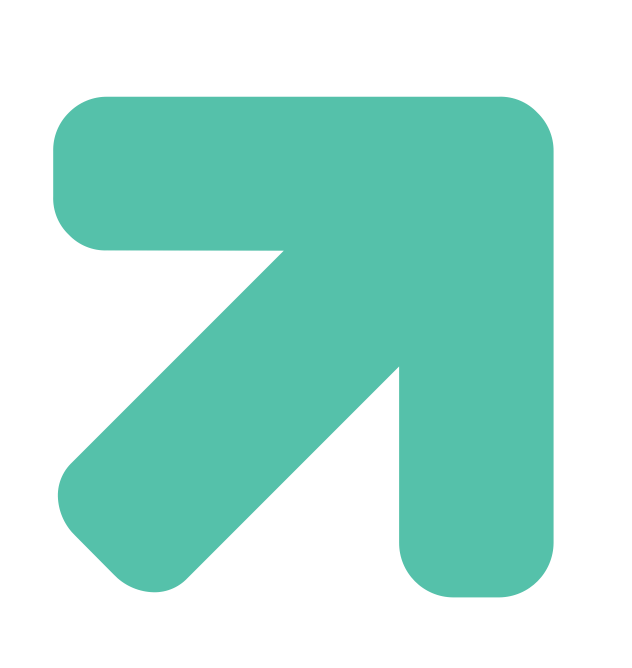 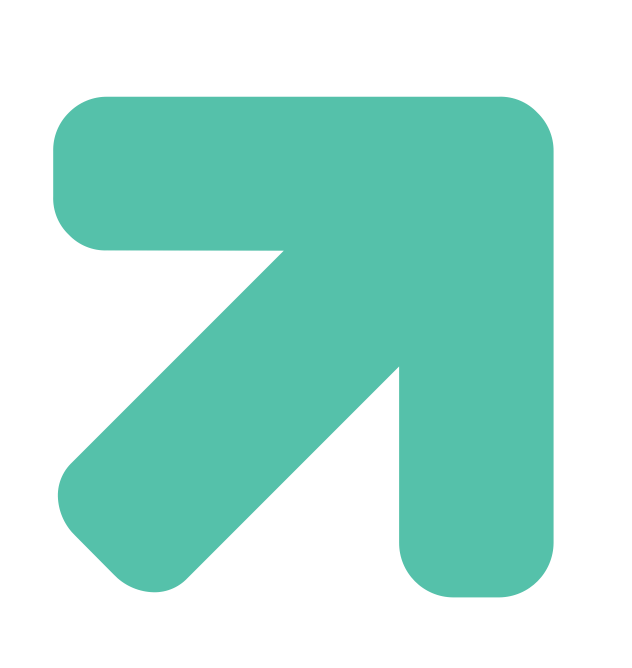 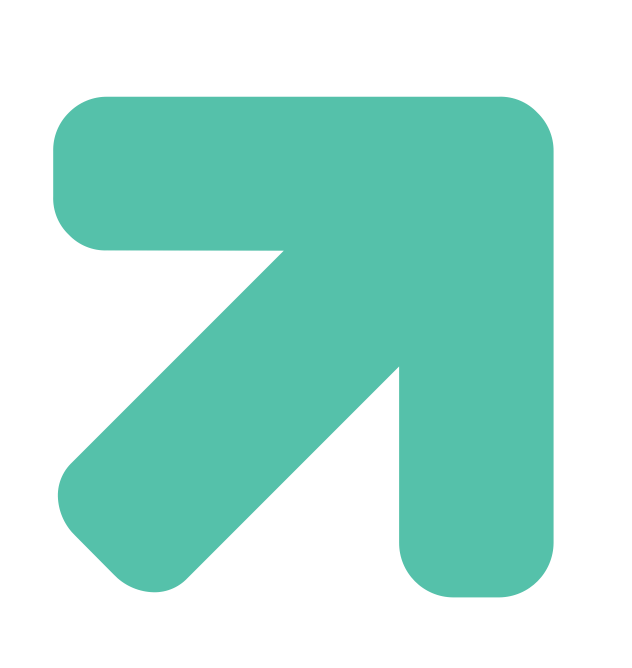 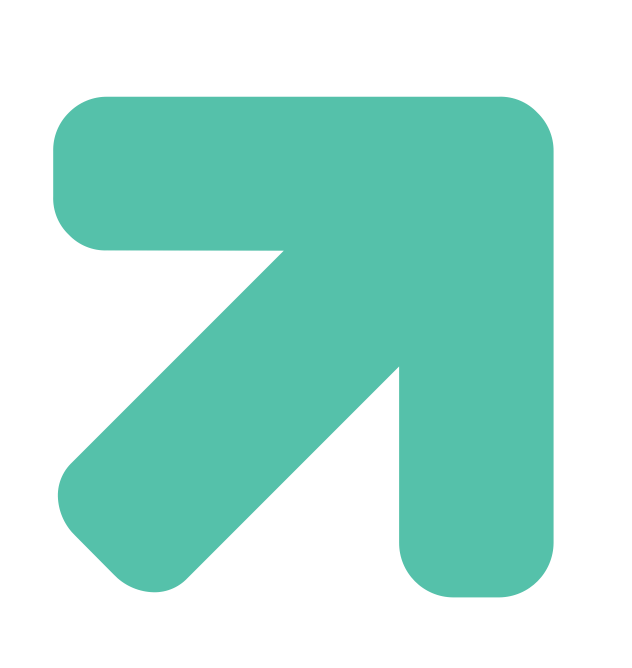 RANK: 119
RANK: 109
RANK: 125
RANK: 126
RANK: 151
Rose 8 places
Rose 10 places
Rose 4 places
Rose 5 places
Rose 5 places
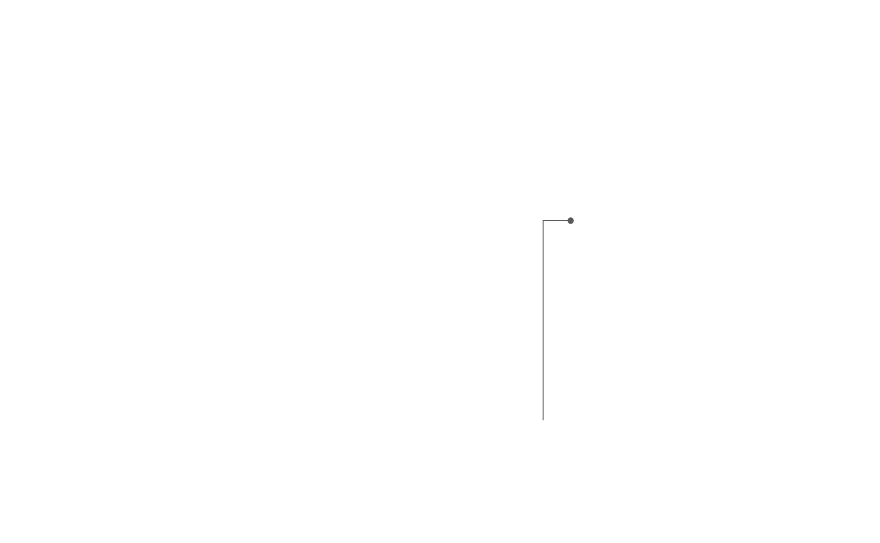 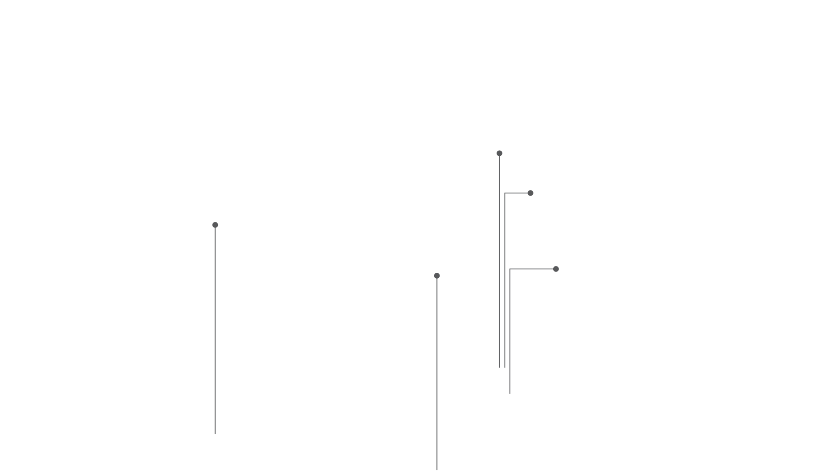 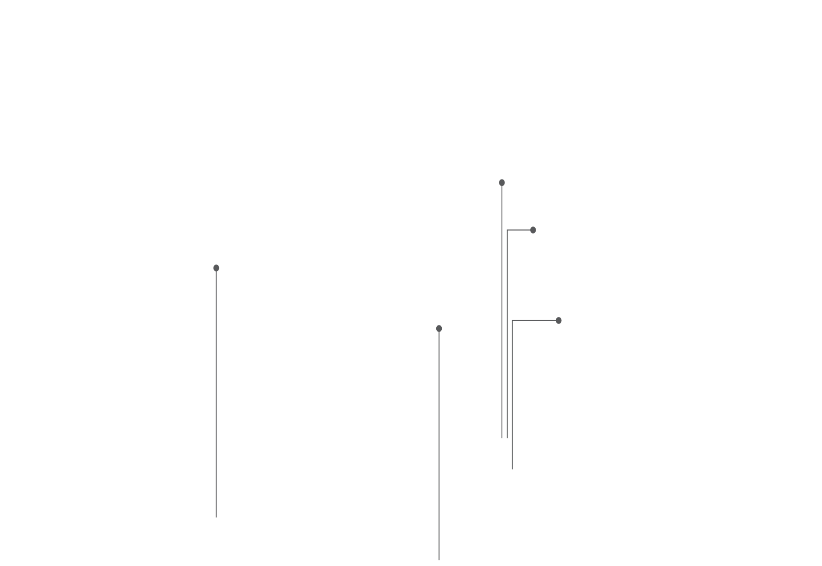 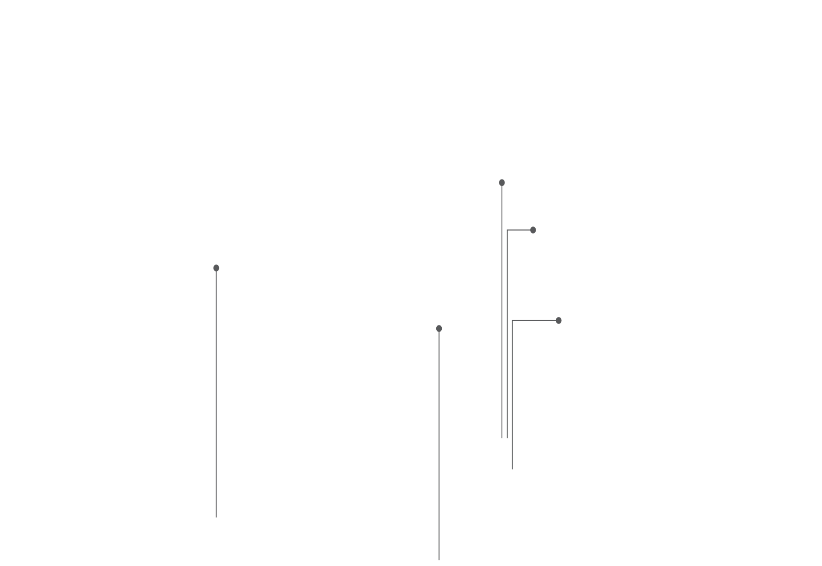 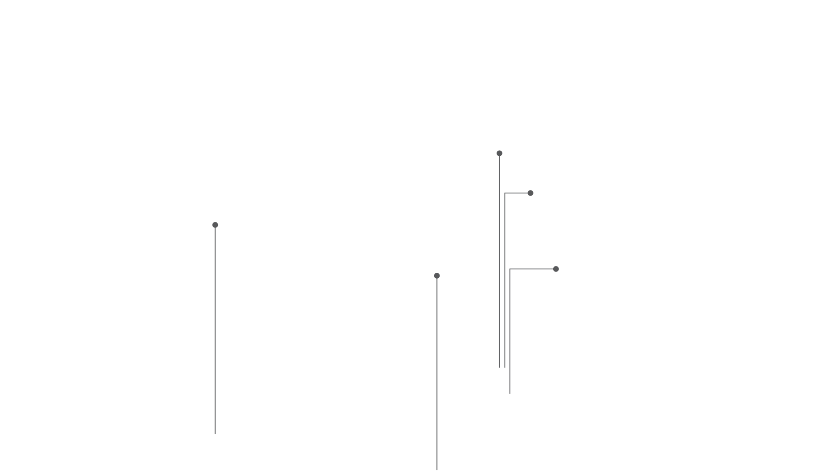 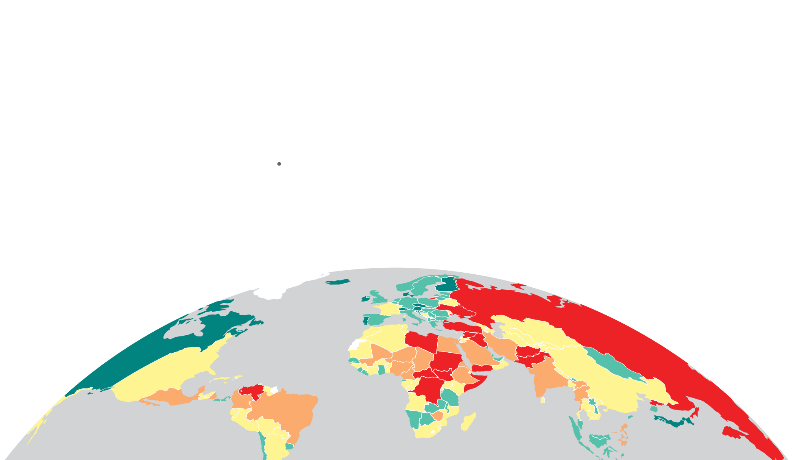 5 most deteriorated countries
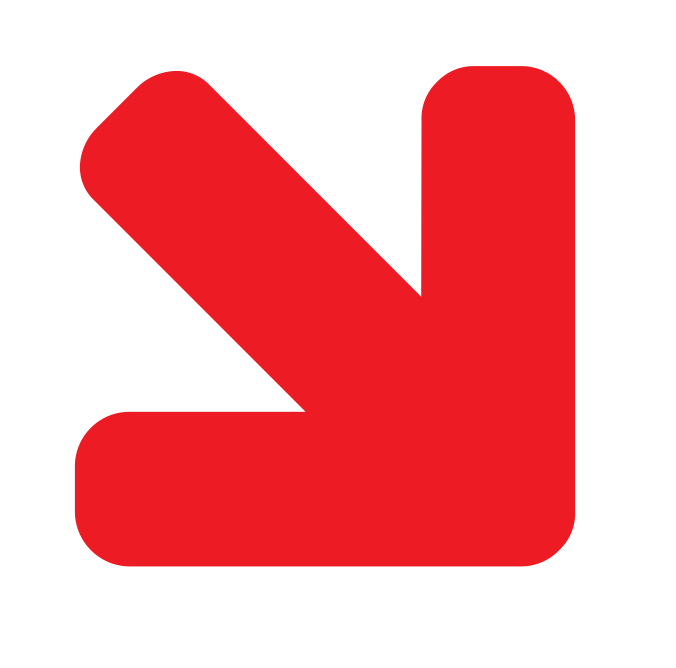 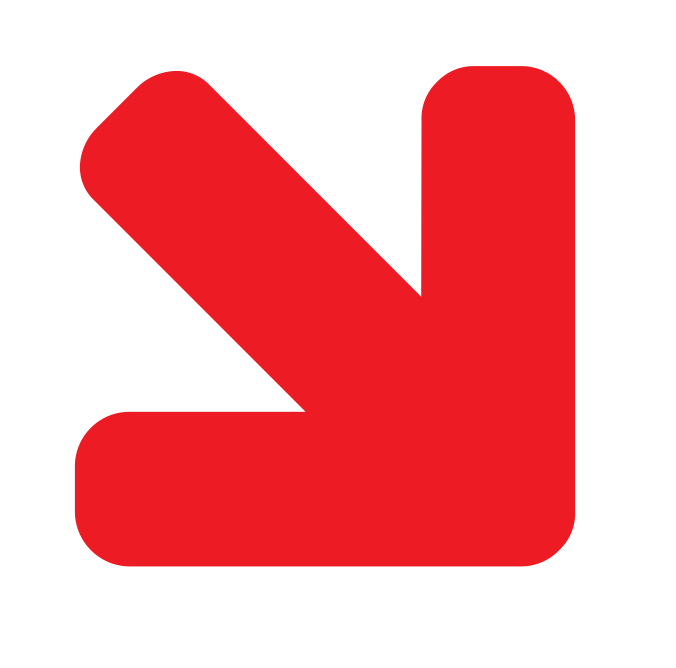 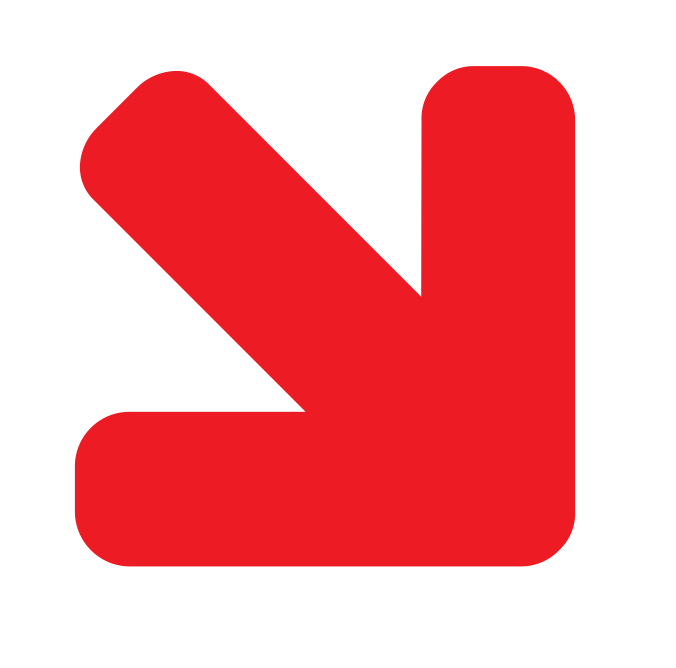 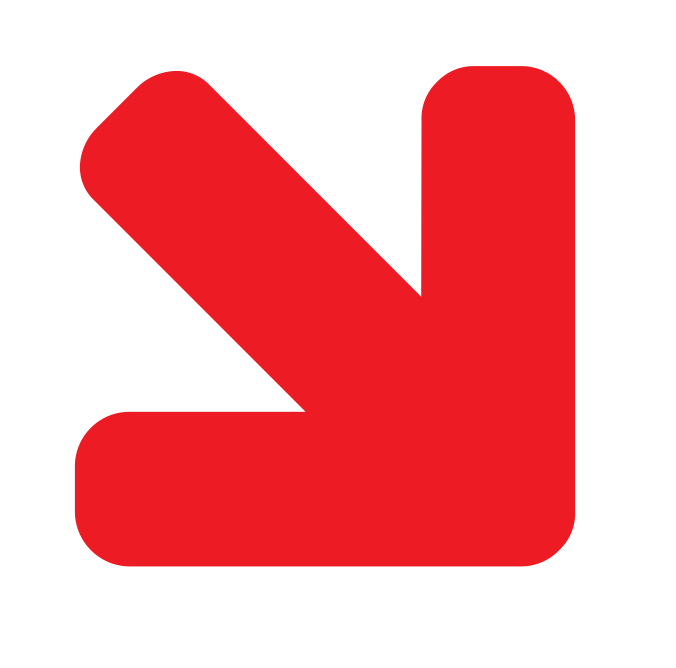 UKRAINE
BURKINA FASO
RUSSIA
HAITI
GUINEA
RANK: 160
RANK: 115
RANK: 146
RANK: 153
RANK: 123
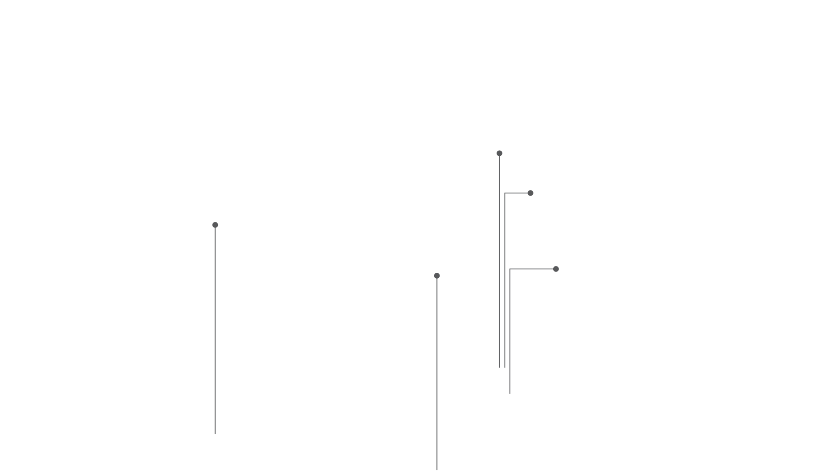 Fell 5 places
Fell 16 places
Fell 12 places
Fell 17 places
Fell 26 places
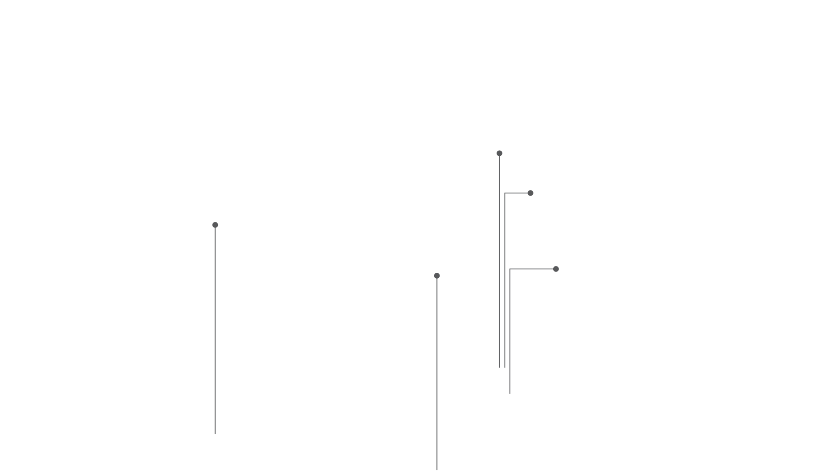 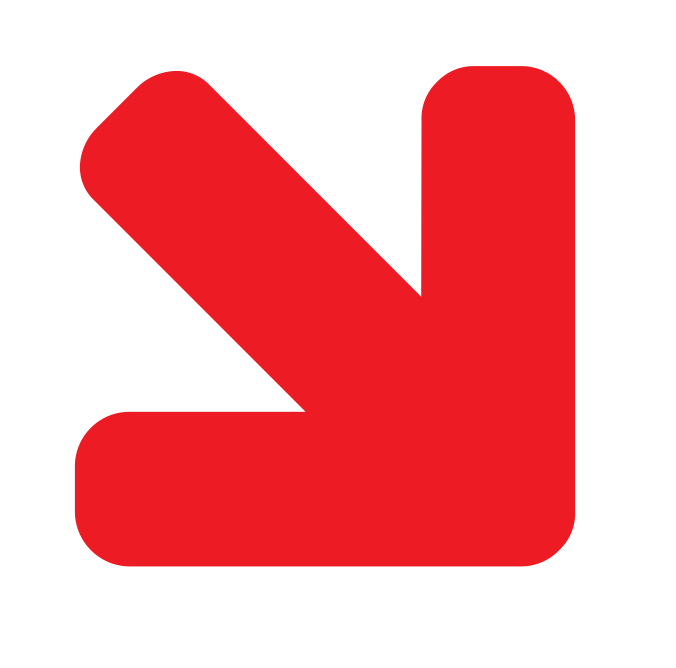 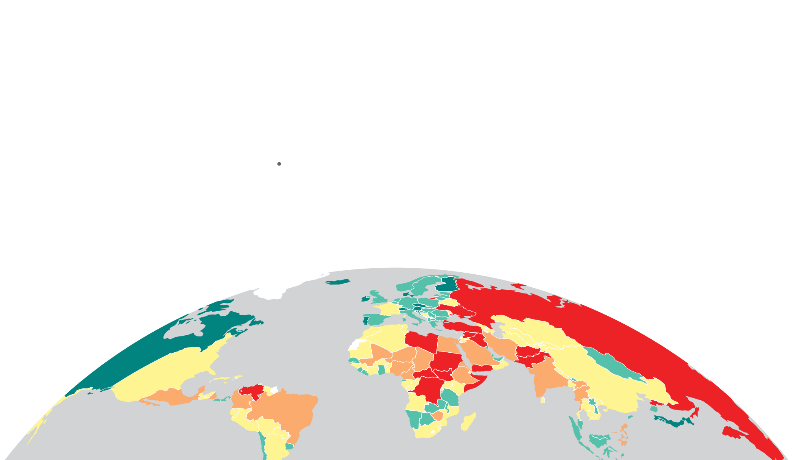 03.
Trends in
Peace
Peace since 2008
Peacefulness has declined year on year for eleven of the last 14 years.
Improvements and deteriorations, 2008-2022
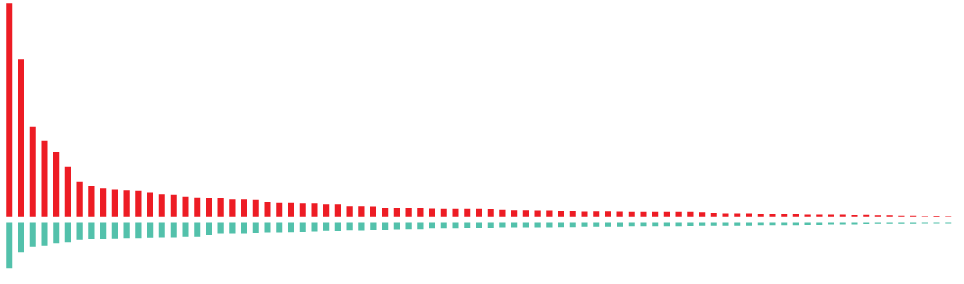 84
countries became less peaceful
Peace declined
3.18%
Since 2008
77
countries became more peaceful
Peace in the last decade
Militarisation was the only domain to improve since 2008. Ongoing conflict deteriorated substantially since the mid 2010s.
Rising inequality in Global Peace
The gap between the least and most peaceful countries continues to grow. The average score for the 25 least peaceful nations deteriorated by 16 per cent, while the score for the most peaceful improved.
Changes in indicator scores 2008-2022
Violent demonstrations have increased by 49 per cent since the inception of the GPI.
←More Peaceful
Less Peaceful→
Trends in key Safety and Security indicators
Violent Demonstrations recorded the largest deterioration of all indicators
Over 88 million people have now been forcibly displaced by violence
The average global homicide rate fell over the past decade
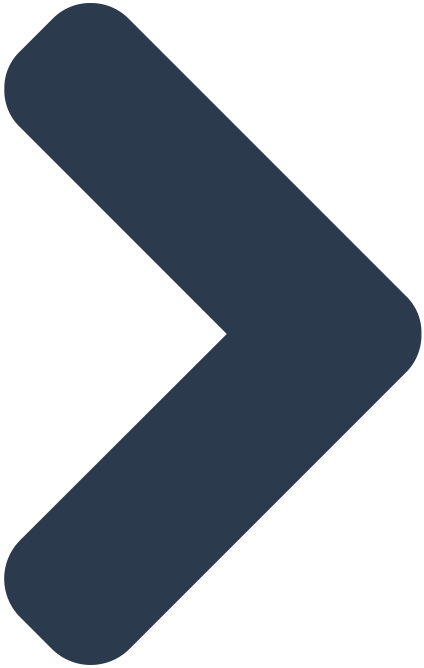 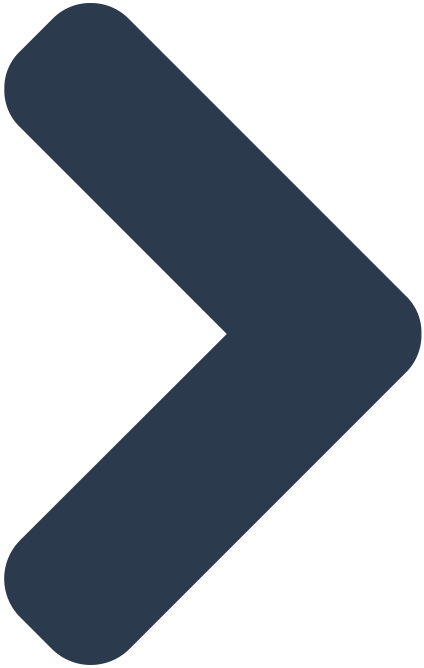 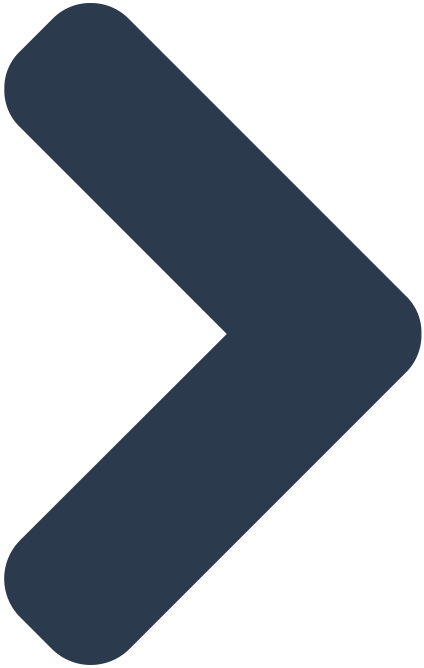 Source: UNHCR
Source: ACLED; IEP
Source: UNODC
Trends in key Ongoing Conflict indicators
Battle Deaths continue to fall after peaking in 2017
Internal conflicts reached their worse level since the inception of the index
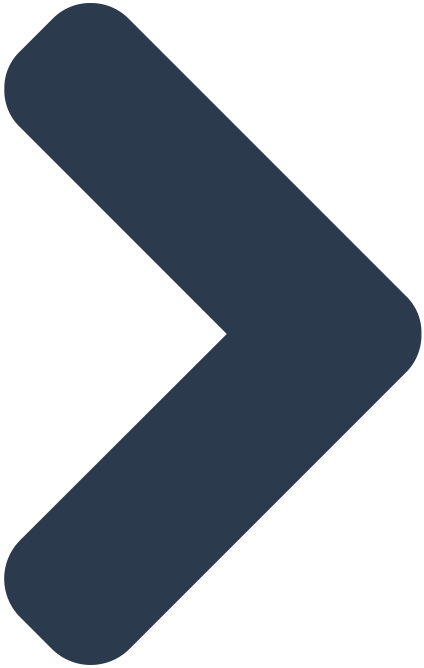 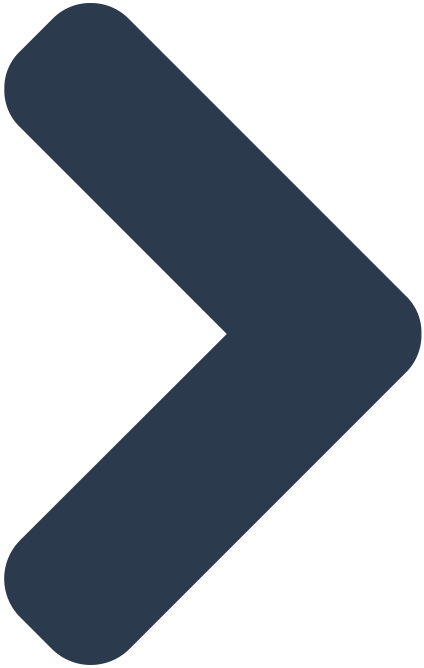 Source: UCDP
Source: UCDP
Source: EIU
Trends in key Militarisation indicators
Despite high spending by global superpowers, average military expenditure has declined in the decade
The fall in the size of armed forces now appears to be levelling off
Weapons imports have improved moderately since 2012
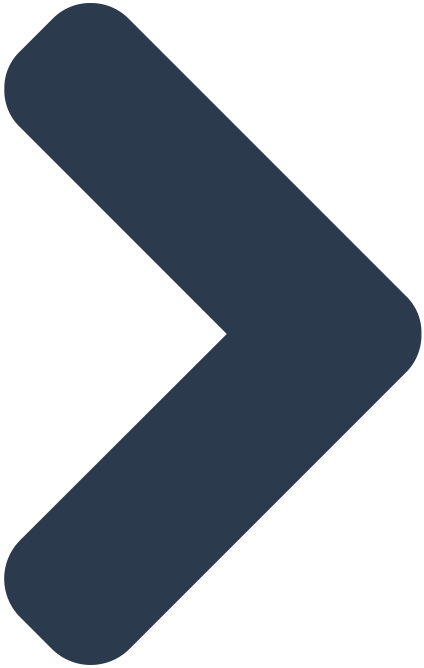 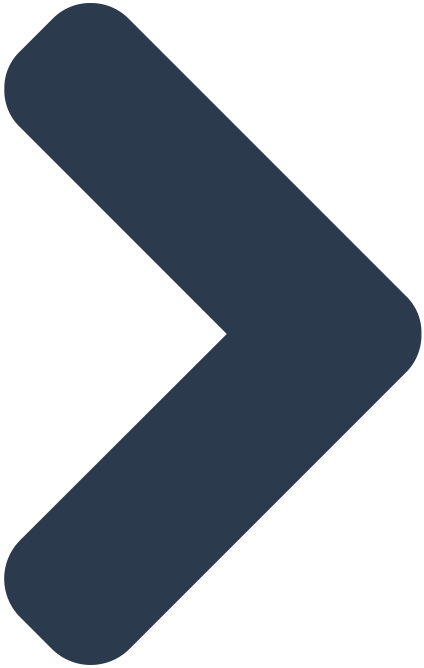 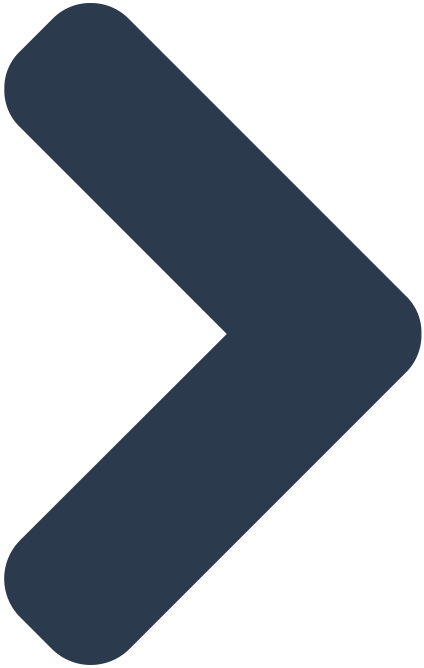 Source: Military Balance+
Source: Military Balance+
Source: SIPRI
Trends in Violent Demonstrations
Violent Demonstrations have been increasing in intensity and lethality throughout the decade
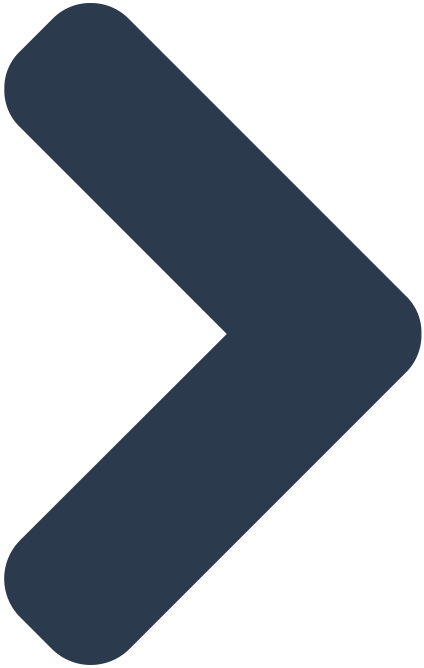 Trends in Violent Demonstrations
Violent Demonstrations deteriorate by 49% since 2008
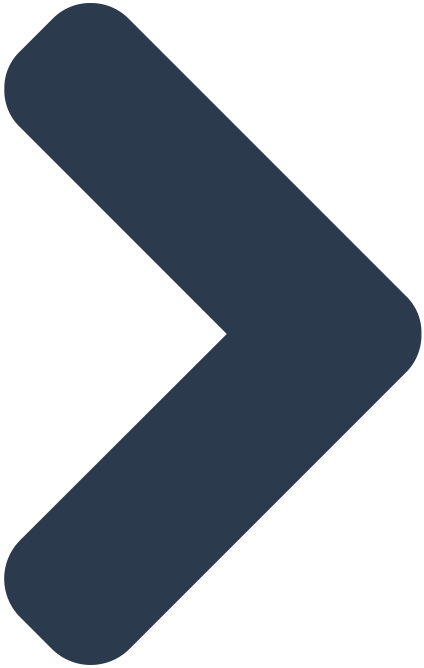 Trends in Violent Demonstrations
MENA was the only region not to record a large deterioration since 2008, despite the upheaval of the Arab Spring in 2011.
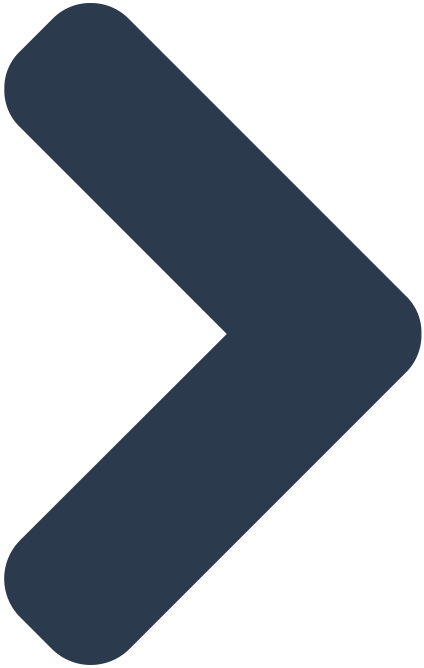 Trends in Violent Demonstrations
All three regions recorded strong deteriorations over the past decade: Central America and the Caribbean, Asia-Pacific and Russia and Eurasia.
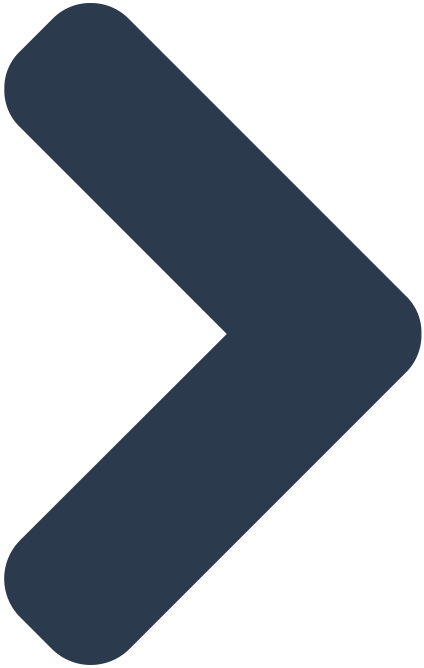 Trends in Violent Demonstrations
South Asia has recorded the sharpest deterioration in violent demonstrations of all regions in percentage points.
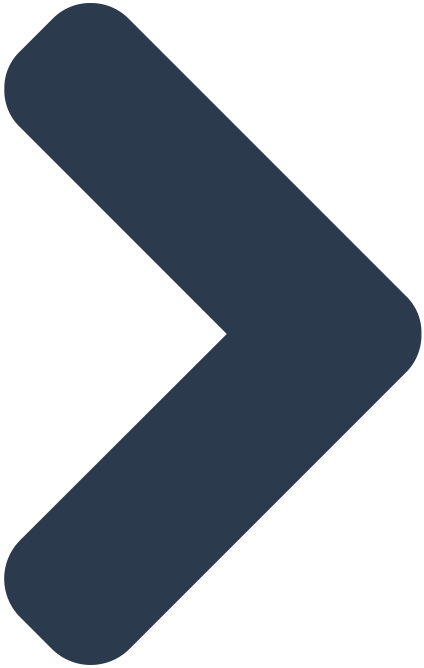 Trends in Violent Demonstrations
Despite recording a sharp deterioration in 2020 and 2021, the violent demonstrations indicator in full democracies remains at better levels than any other type of regime.
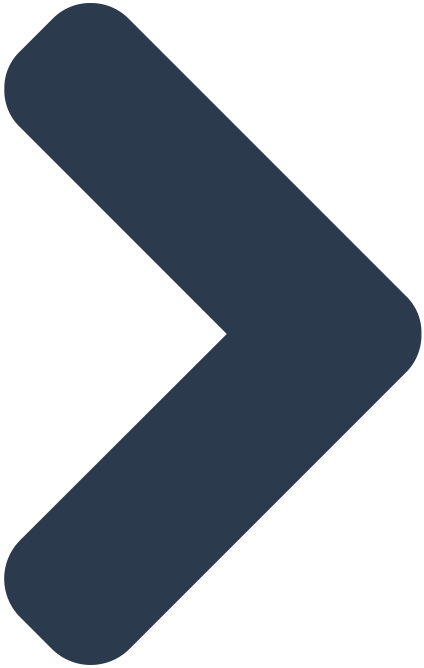 04.
The Economic
Value of Peace
The economic impact of violence 2021
$16.5
trillion
Which is equivalent to 
10.9%
of total world GDP 
OR 
$2117
per person
If the world decreased 
violence by 10%...
$1.65 TRILLION
Could be directed to 
other economic activities
Economic impact of violence - Highlights
The global economic impact of violence costs $2,117 per person – 52 countries have less per capita income
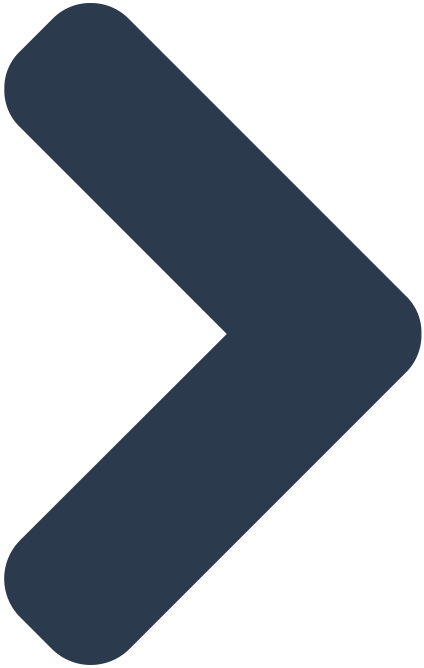 In the ten countries most affected by violence – average cost was 34% of GDP
In the ten most peaceful countries the average economic cost was 3.6% of GDP
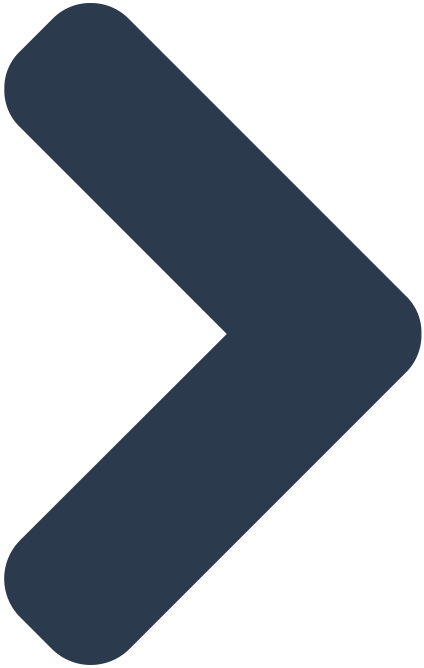 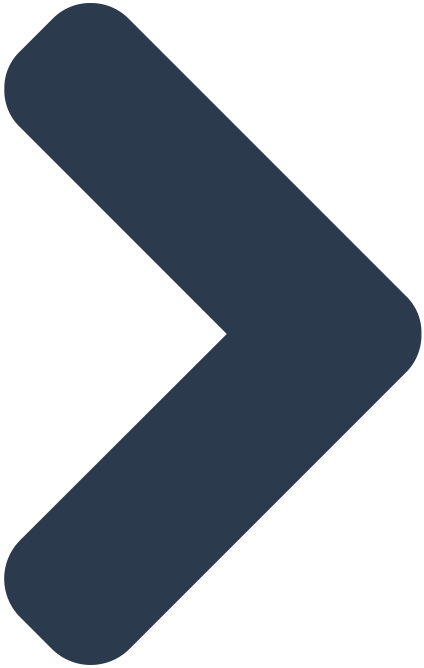 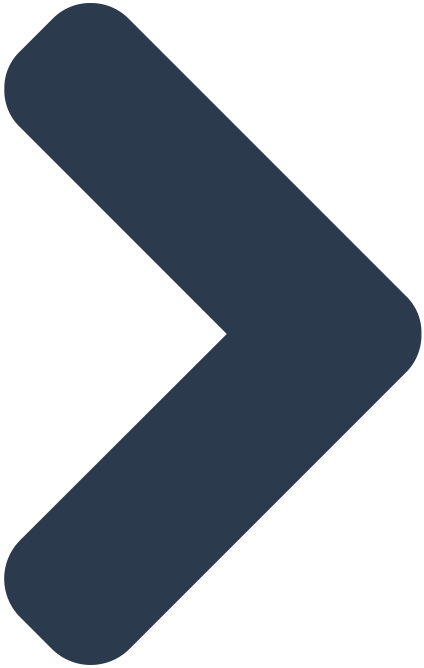 If NATO countries meet their 2% of GDP pledge then NATO military expenditure will rise 7%
The economic impact increased by 12.4 per cent
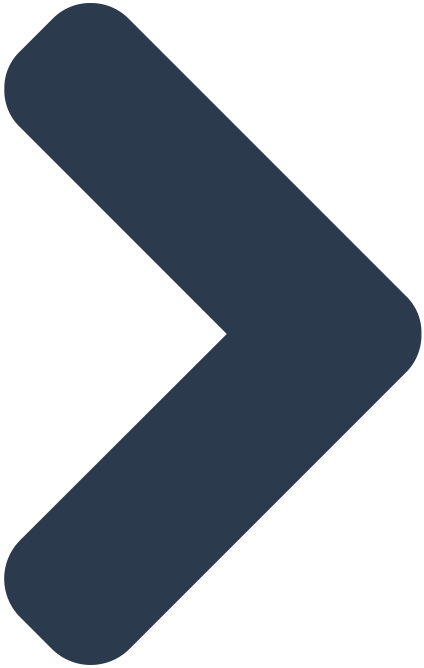 Breakdown of the economic impact of violence
Military expenditure accounts for over 46.7 per cent of the total economic impact of violence.
Source: IEP
Economic Impact of Violence
The global economic impact of violence has increased since 2015.
Composition of Economic Impact by Region
Security spending has the largest economic impact in most regions
Get involved with IEP
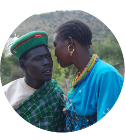 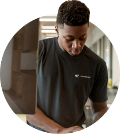 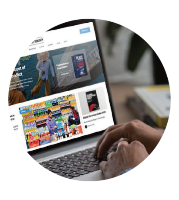 GlobalPeaceIndex
Ambassador Program
Positive Peace Workshops
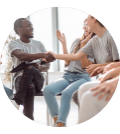 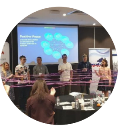 @GlobalPeaceIndex
@GlobPeaceIndex
Online
Strategic Partnerships
IEP Peace Academy
visionofhumanity.org
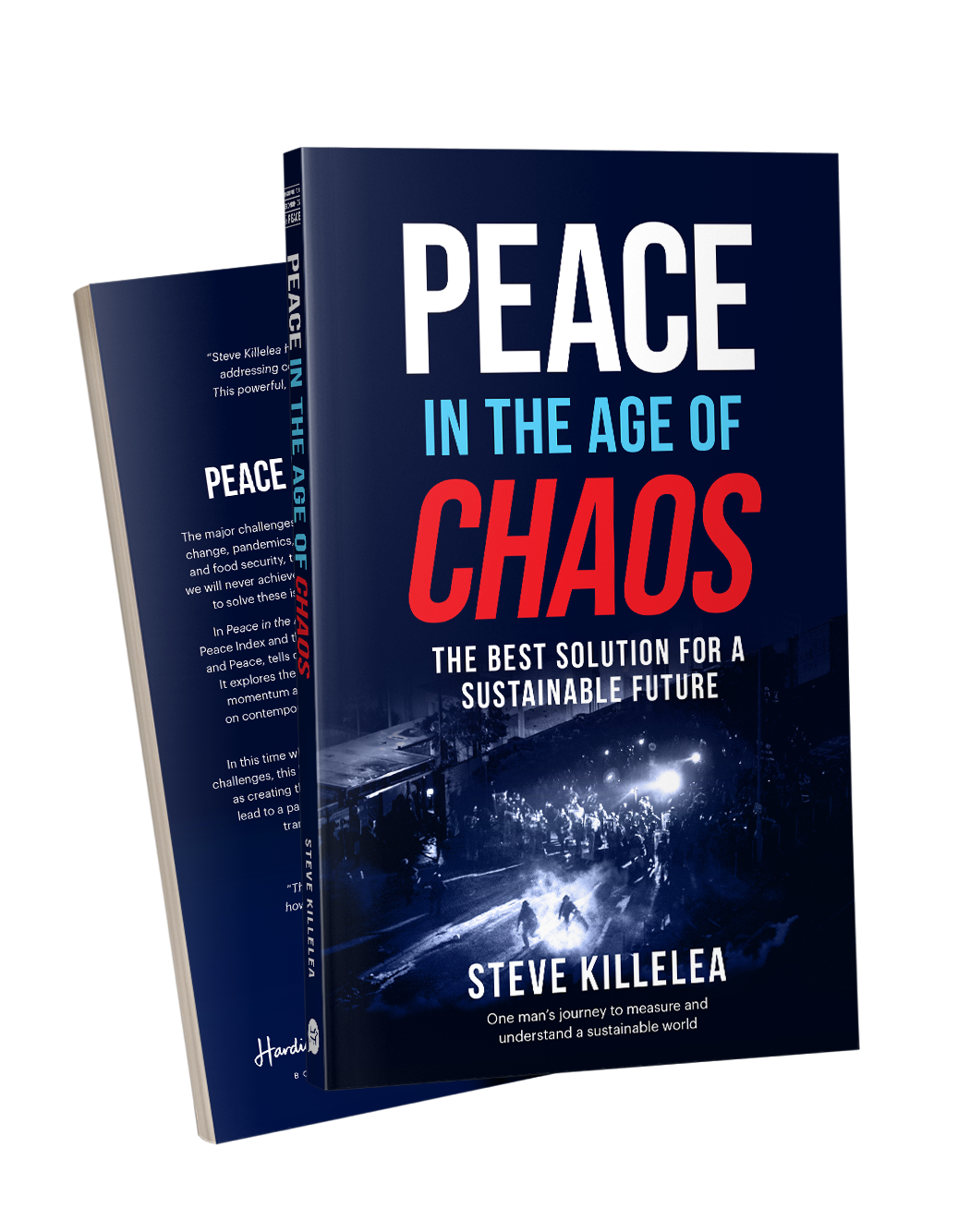 Peace in the Age of Chaos
Peace in the Age of Chaos is the debut 
book by the Founder & Executive Chairman
of IEP, Steve Killelea A.M.
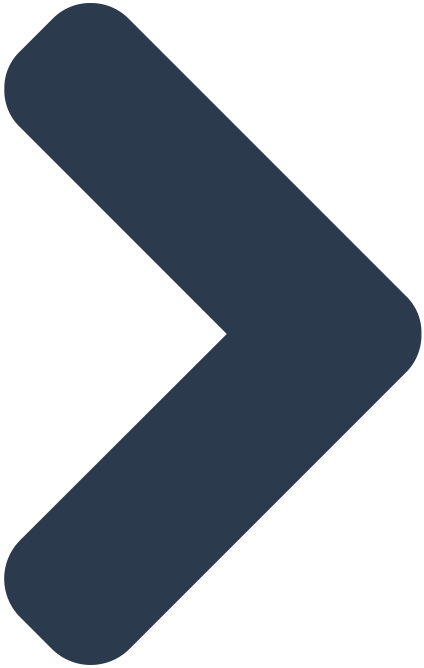 The book pushes the reader to rethink peace, 
as something that is pivotal to the development of successful societies
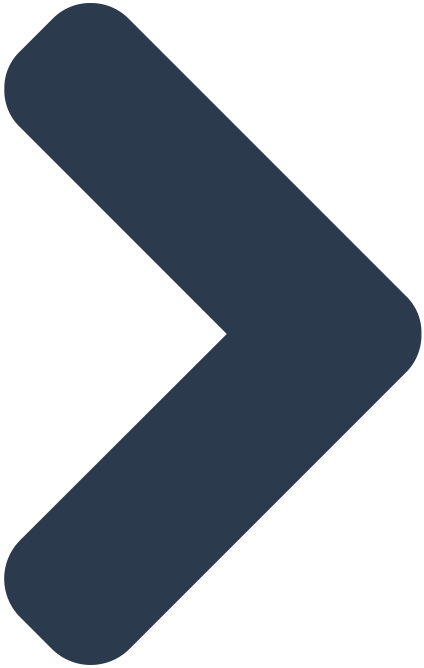 Includes many personal experiences and the journey behind the founding of IEP and the Global Peace Index
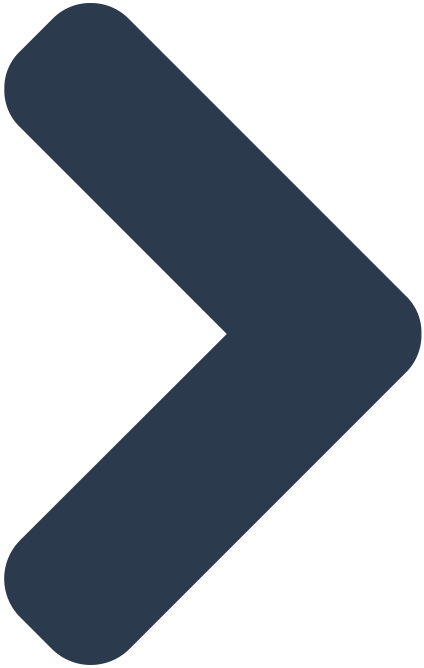 Endorsed by prominent politicians, 
peacebuilders and professors
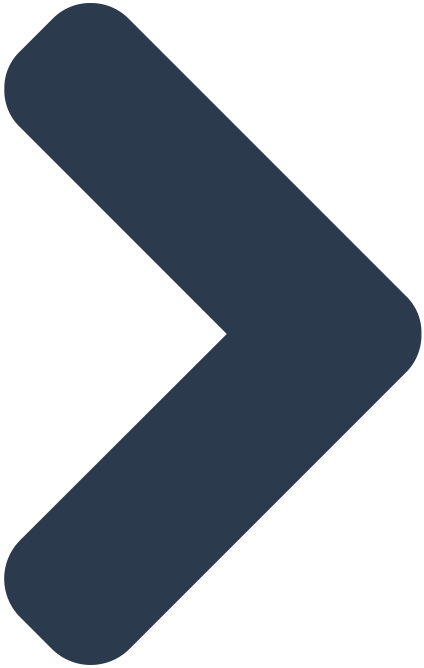 Buy and more info: peaceintheageofchaos.org
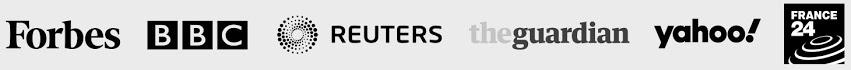